Group B Streptococci (GBS) LeprosyRabies2021-2022
Dr. Mohammad Odaibat 
Department of Microbiology and Pathology
Mutah University
Faculty of Medicine
Group B Streptococci (GBS)
Laboratory tests
Laboratory tests performed for a babies  or adults suspected GBS infection may include the following:
Gram stain.
Isolation of GBS from blood, cerebrospinal fluid, and/or a site of local suppuration: the only method for diagnosing invasive GBS infection.
GBS antigen detection in blood, cerebrospinal fluid, and/or urine
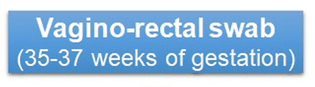 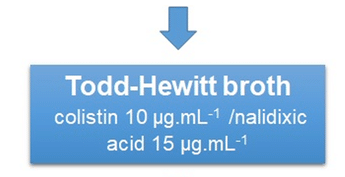 Isolation and identification algorithm of S. agalactiae (GBS). BE: Bile Esculin; CAMP: CAMP factor test; Hyp: Hydrolysis of hippurate; Serology: Agglutination test for group B confirmation.
GBS diagnosis algorithm
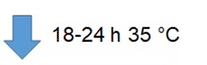 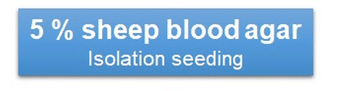 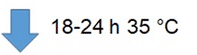 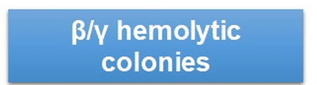 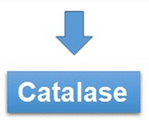 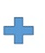 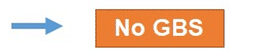 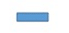 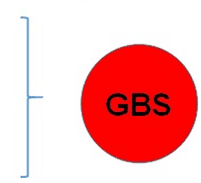 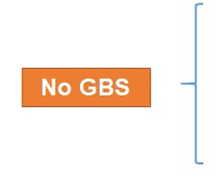 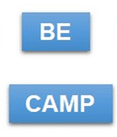 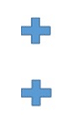 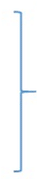 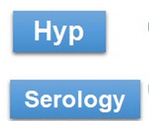 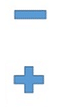 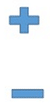 Group B Streptococci (GBS)
Hippurate test
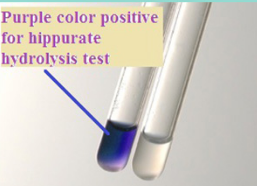 Hippurate hydrolysis test is used to detect the ability of bacteria to hydrolyse hippurate into glycine and benzoic acid by action of hippuricase enzyme present in bacteria.
an oxidizing agent ninhydrin is used as an indicator. Ninhydrin reacts with glycine to form a deep blue or purple color (purple).
Group B Streptococci (GBS)
Bile Esculin test
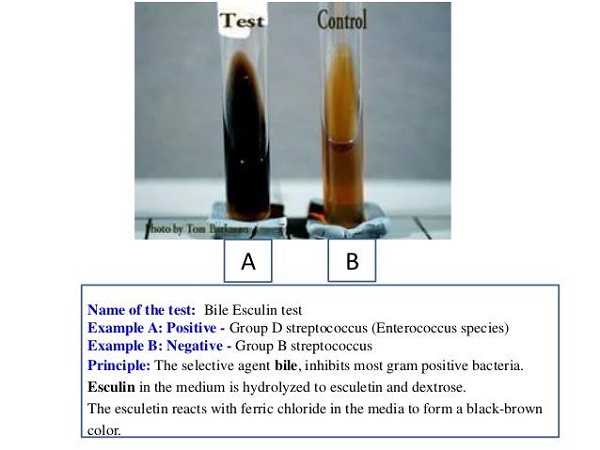 Group B Streptococci
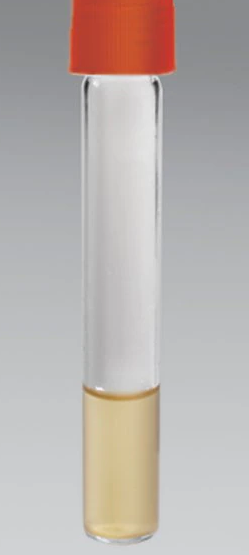 Culture methods
Media
Swab should be inoculated into a selective enrichment broth, (Todd Hewitt broth with selective antibiotics, enrichment culture). This involves growing the samples in an enriched medium to improve the viability of the GBS and simultaneously impairing the growth of other naturally occurring bacteria.
 After incubation (18-24h, 35-37 °C), the enrichment broth is subcultured to blood agar plates and GBS-like colonies are identified by the CAMP test or using latex agglutination with GBS antisera.
Todd Hewitt broth
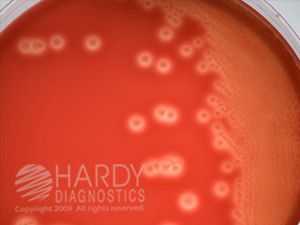 Blood Agar Plate/Beta hemolysis
[Speaker Notes: x]
Group B Streptococci
CAMP test
CAMP test is used for the presumptive identification of Group B Beta-hemolytic streptococci.  
The hemolytic phenomenon was first described in 1944 by Christie, Atkins, and Munch-Petersen, and CAMP test is an acronym of their names.
The hemolytic activity of the Beta-hemolysin produced by most strains of Staphylococcus aureus  is enhanced by extracellular protein produced by GBS. Interaction of the Beta-hemolysin with this factor causes “synergistic hemolysis,” which is easily observed on a blood agar plate.
Group B Streptococci
Results and interpretations:
 The area of increased hemolysis occurs where the Beta hemolysin secreted by the staphylococcus and the CAMP factor secreted by the group B streptococcus intersect
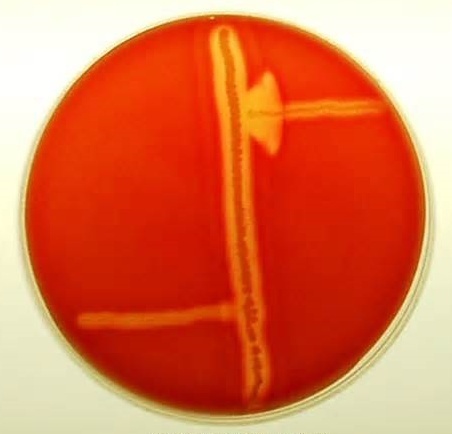 Negative reaction for GAS
Positive test of enhanced hemolytic activity 
(GBS)
S. aureus
[Speaker Notes: x]
Leprosy
Diagnosis of Leprosy
HISTORY
 Leprosy or Hansen’s disease. 
Discovered in 1873 by G. Hansen.

Lab Diagnosis Overview:
Specimens.
Acid fast staining.
Skin and nerve biopsy.
Animal inoculation.
Lepromin test.
PCR
Serodiagnosis.
Diagnosis of Leprosy
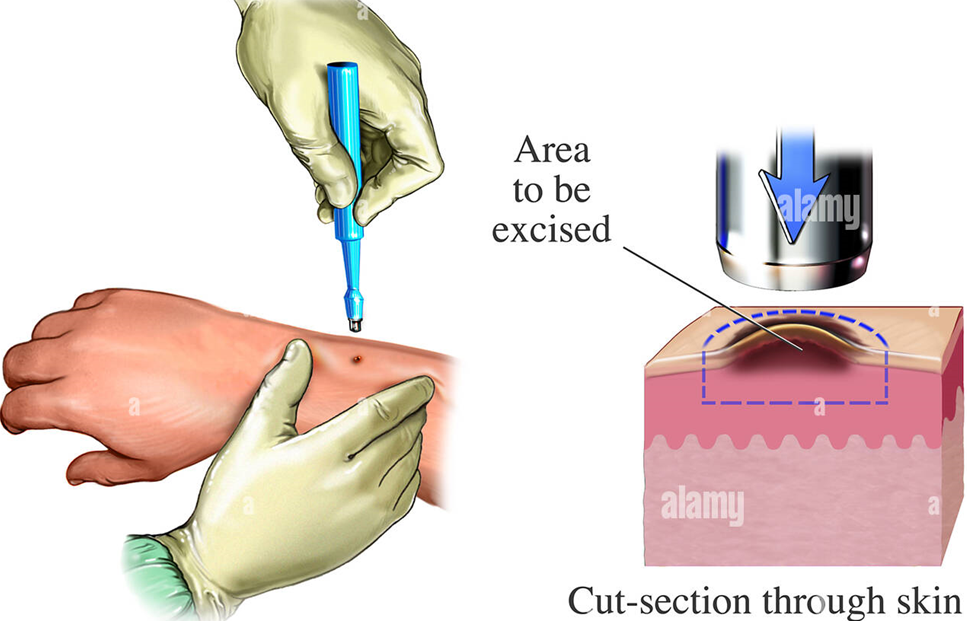 SPECIMENS:
Nasal mucosa.
Skin: active edges of the patches 
Nerve biopsy: from thickened nerves

Acid Fast Staining 
Ziehl-Neelson method: confirm the diagnosis of lepromatous leprosy.
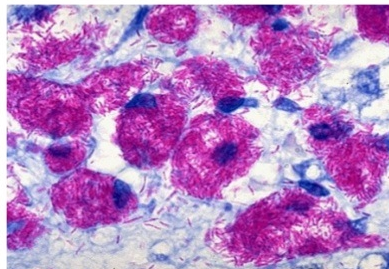 The bacilli are present inside the foamy macrophages called Virchow’s lepra cells or foamy cells.
Diagnosis of Leprosy
Lepromin test
The lepromin test is used to study host immunity to M. leprae.
The test is an intradermal skin test performed by using lepromin antigen, which is a suspension of killed M. leprae obtained from infected human or armadillo tissue.
The lepromin test is not used to confirm the diagnosis of leprosy.
It is not useful to indicate prior contact of the person with leprae bacilli.
Diagnosis of Leprosy
Lepromin test
Lepromin antigen elicit two types of reaction:
1- The Fernandez reaction is analogous to tuberculin reactivity and appears in sensitized subjects 48 hours after skin testing.
Positive reaction is characterized by the appearance of a localized area of inflammation with congestion and edema measuring 10 mm and more in diameter during 24–48 hours of injection.
These lesions disappear within 3–4 days.
Positive reaction suggests that the patient has been infected by leprae bacilli during sometime in the past.
Diagnosis of Leprosy
Lepromin test
lepromin antigen elicit two types of reaction:
2- The Mitsuda reaction:
is characterized by development of a nodule at the site of inoculation after 3–4 weeks after testing with lepromin.
The nodule subsequently may undergo necrosis followed by ulceration. This reaction is indicative of the host’s ability to give a granulomatous response to antigens of M. leprae.
Diagnosis of Leprosy
Serodiagnosis
Serodiagnosis of leprosy is based on demonstration of antibodies to M. leprae, specific Phenolic glycolipid - 1 (PGL-1) antigens.
Enzyme linked immunosorbent assay (ELISA) and latex agglutination test are used to detect serum antibodies.
The serology is useful primarily in patients with untreated lepromatous leprosy, as most of patients have higher levels of serum antibodies.
Laboratory Diagnosis of Rabies
In man:
Specimens: Saliva, CSF, Urine 
Immunofluorescence of cornea smears and skin biopsy of neck or face
Isolation by inoculating saliva in mice.
Detection of antibodies by serology.
RNA detection by PCR in blood

In Animals:
Cytology of brain tissue for Negri inclusion bodies in nerve cells.
Immunofluorescence to detect rabies antigens in the brain, Isolation by inoculating mice. 
Electron microscopy to detect the bullet-shaped virus.